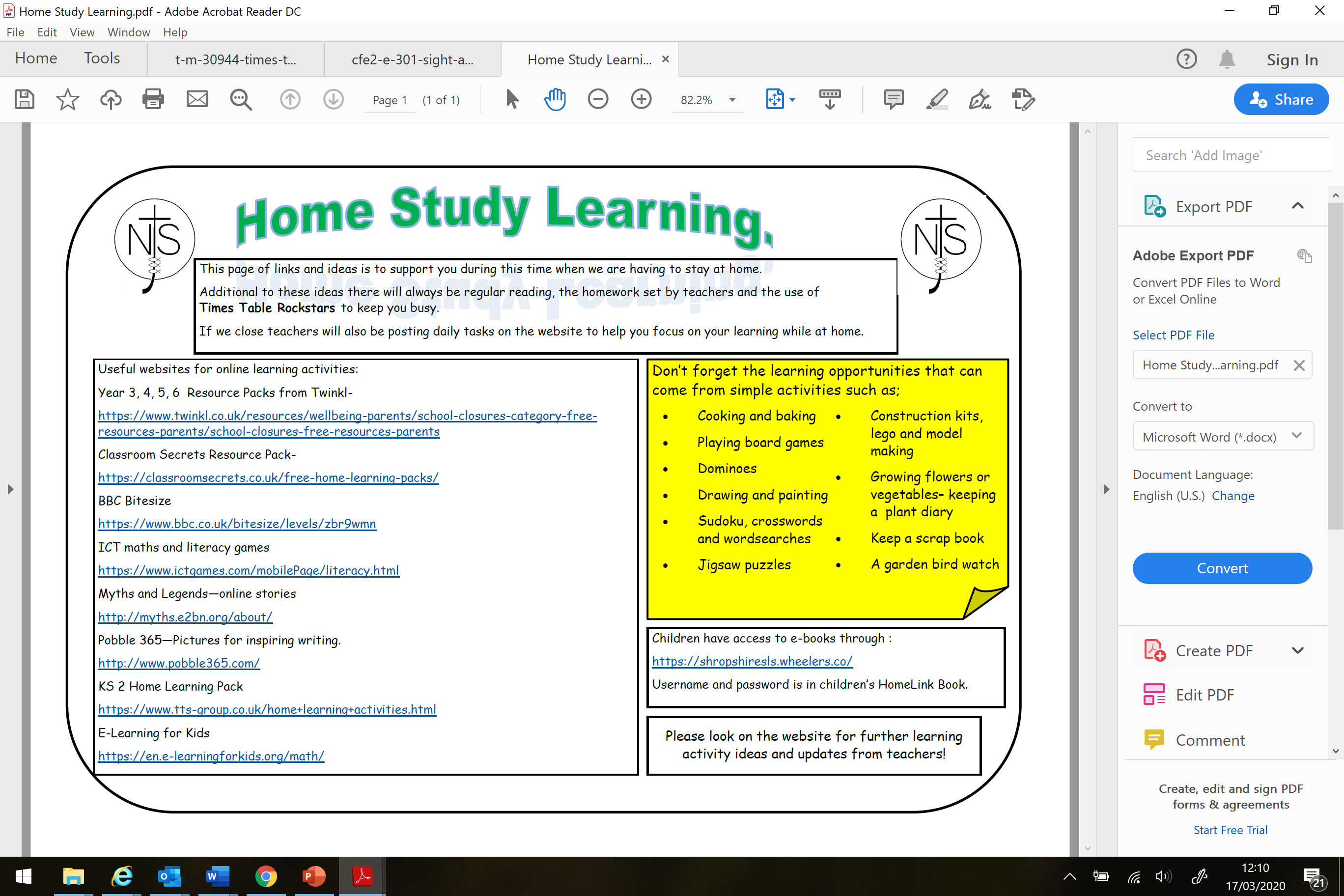 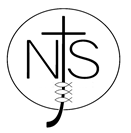 Fridays’s Maths for Year 4
https://newportjuniorschool.org.uk/home/key-info/policies/
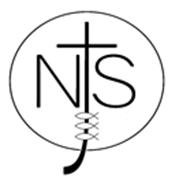 Friday’s English for Year 4
Todays other activity: